Тест по теме «Одежда «говорит» о человеке»
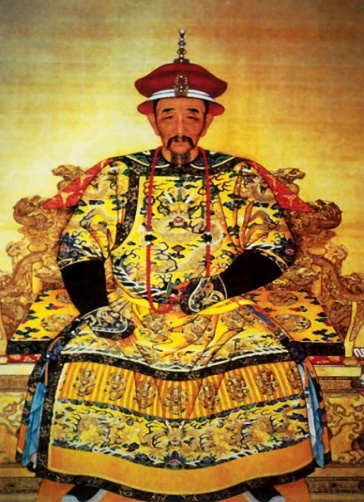 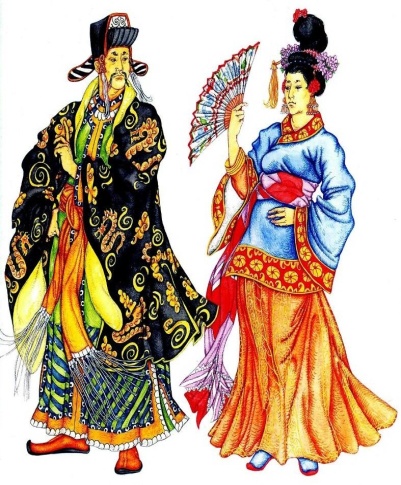 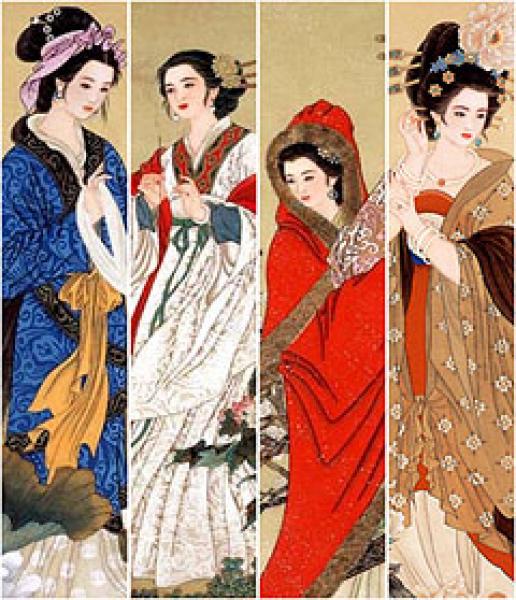 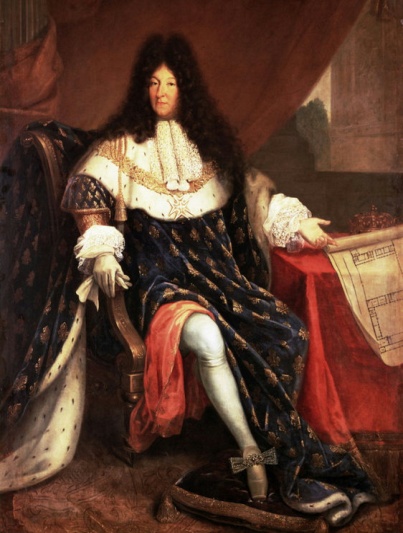 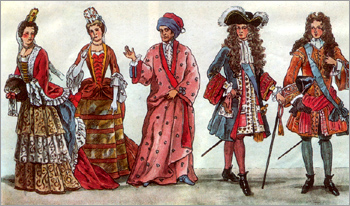 Выполнила: Охапкина Надежда Николаевна, 
учитель изобразительного искусства 
МБОУ «Средняя школа № 35»
г. Дзержинск Нижегородской области
1. В Древнем Китае символами императора были:
желтый цвет- цвет золота – дракон
белый цвет – цвет серебра – песец
голубой цвет – цвет неба - аист
2.На вышивке халата чиновника высшего ранга в Древнем Китае была изображена:
ласточка
журавль
орел
3. В Древнем Китае халат военного чиновника украшала вышивка с изображением:
лисы, зайца, волка
барса, тигра, льва
буйвола, быка, газели
4. В головных уборах верховных правителей Древнего Китая шарик, находившийся на верхушке шапки, был:
хрустальный
бронзовый
рубиновый
5.В Древнем Китае шелковые халаты с широкими рукавами, свисающими до пола, носили:
все слои общества
высшие слои общества
купцы
6. В Древнем Китае бабочка на шелковых халатах символизировала:
богатство
радость
любовь
7. В Древнем Китае маленькие, вышитые золотом башмачки на высоком каблуке, шпильки для волос из золота и серебра были украшением наряда:
простолюдинок
придворных дам
купчих
8. Цвета костюма воинов в Древнем Китае:
белый и красный
 голубой и желтый
 зеленый и коричневый
9. Во Франции в 17 веке одежду из парчи, отделанную золотом, носили:
придворные
король и члены его семьи
военные
10.  Мужской  кафтан с прилегающим по талии фасоном, «точно по телу», сделавшийся в 17 веке во Франции обязательным элементом придворного костюма. Шился из дорогих тканей — шелка, атласа и бархата — и обильно украшался вышивкой, застежками, пуговицами из драгоценных металлов:
мантия
жюстокор 
фрак
11. Короткая приталенная курточка с декоративными разрезами на груди и рукавах, входящая в костюм английских аристократов 17 века:
дублет
пиджак
жюстокор
12. Самая дорогая часть одежды аристократов в 17 веке,  была символом богатства и благородного происхождения:
воротник
шляпа
туфли
13. Отличительные черты костюма знатных дам в Европе в 17 веке:
заостренная форма узкого лифа платья, пышные рукава, украшенные оборками, бантами, шлейф у юбки, изящные бархатные туфельки, длинные кружевные перчатки, высокие сооружения из цветов, драгоценностей и кружев на голове.

огромная нижняя юбка-кринолин, корсет со шнуровкой, декольтированное платье, пышный шиньон на голове.

прямое платье-рубашка, длиной до середины коленей. Модными дополнениями к одежде были разнообразные шарфы и шали, шелковые, кружевные, вышитые, часто отделанные длинной бахромой.
14. В 17 веке во Франции их называли «людьми мантии». Они носили длинные широкие платья, наподобие мантии с широкими пышными рукавами. Их костюм украшал воротник строгой формы и манжеты:
судьи, ученые-профессора, медики, чиновники
военные
простые горожане
15. В 17 веке им не разрешалось носить одежду ярких цветов. Они носили одежду с узким лифом, широкую юбку с фартуком, чепчик, косынку на плечах, туфли из грубой кожи:
придворные дамы
жены чиновников
простые горожанки - прислуга, уличные торговки
Проверь себя!
1.Желтый цвет- цвет золота - дракон
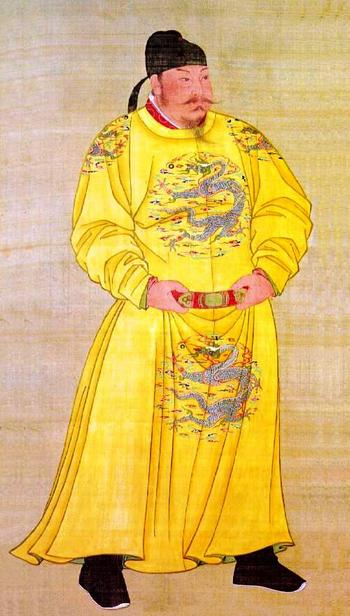 2. Журавль
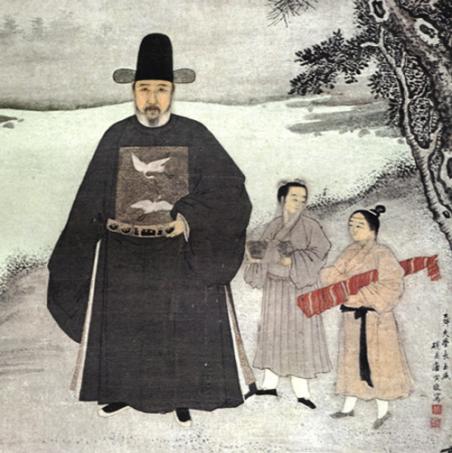 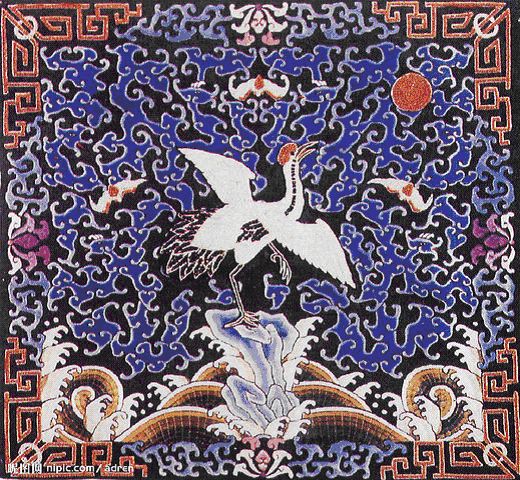 3. Барс, тигр, лев
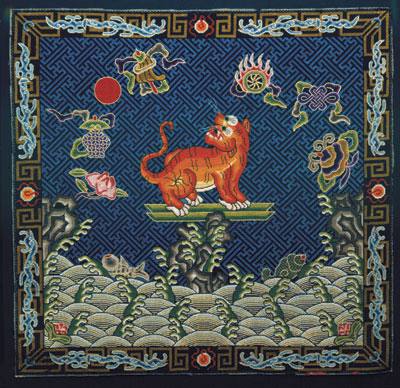 4.Рубиновый
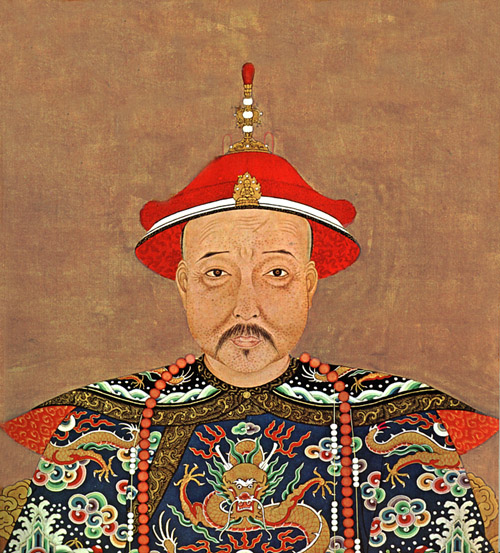 5.Высшие слои общества
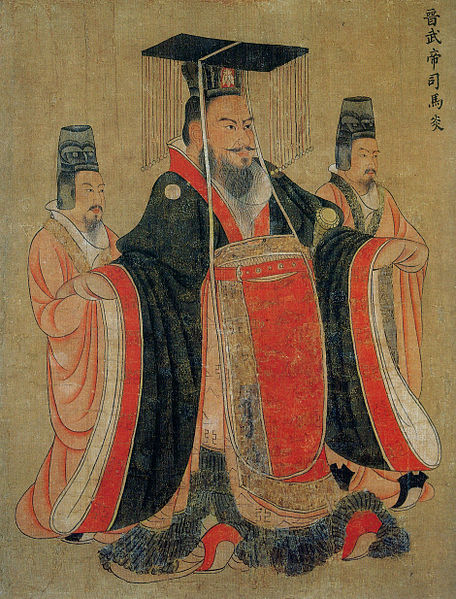 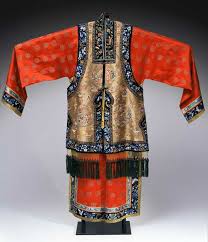 6. Радость
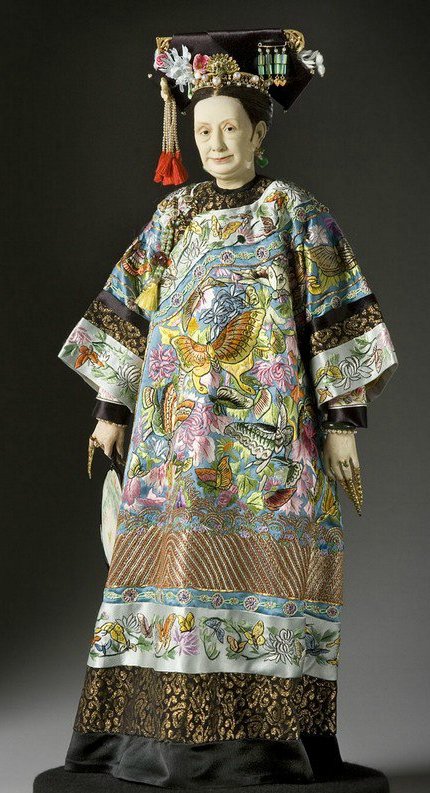 7. Придворные дамы
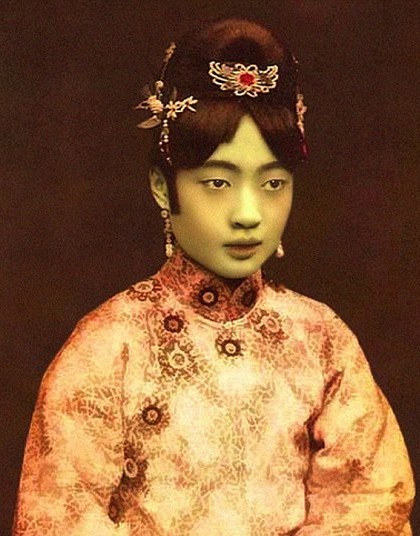 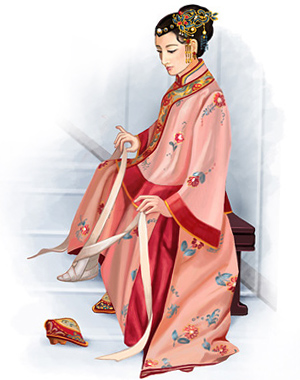 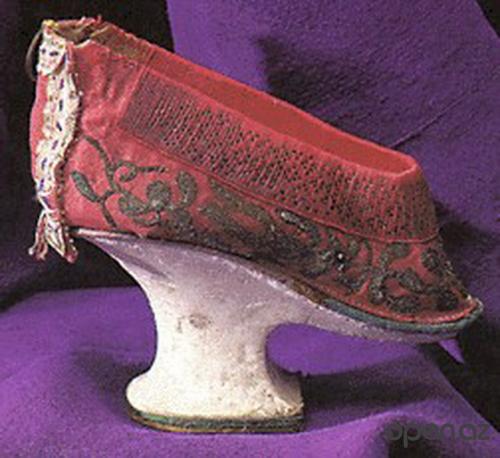 8.Белый и красный
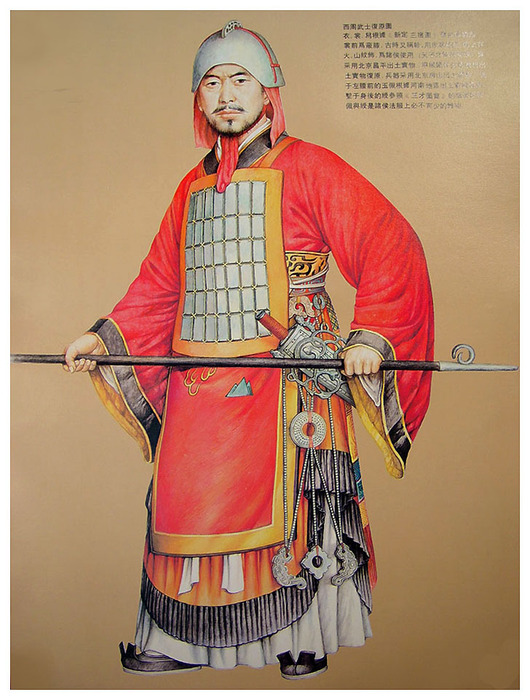 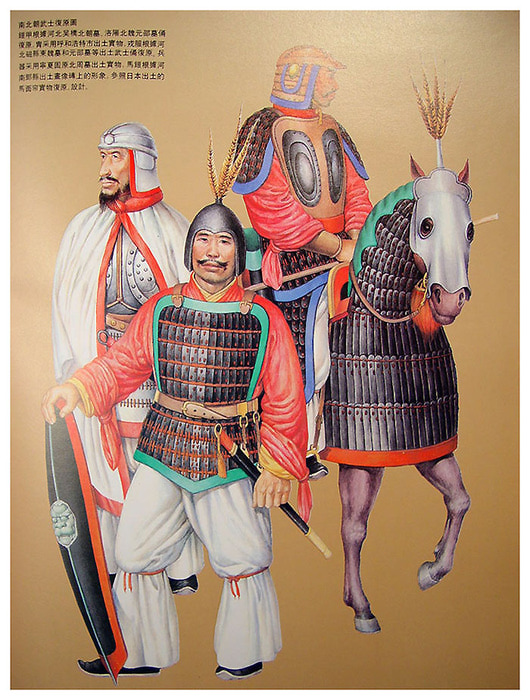 9.Король и члены его семьи
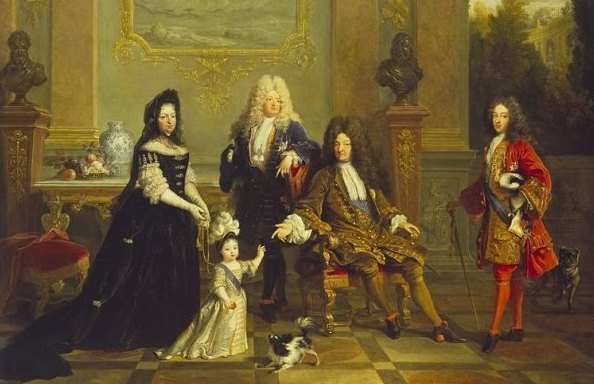 10.Жюстокор
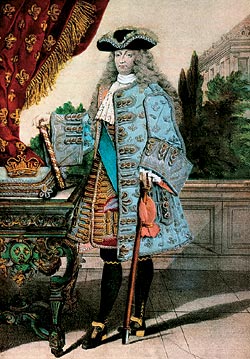 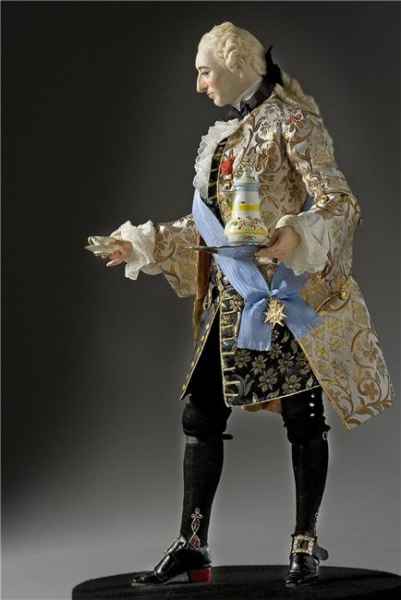 11.Дублет
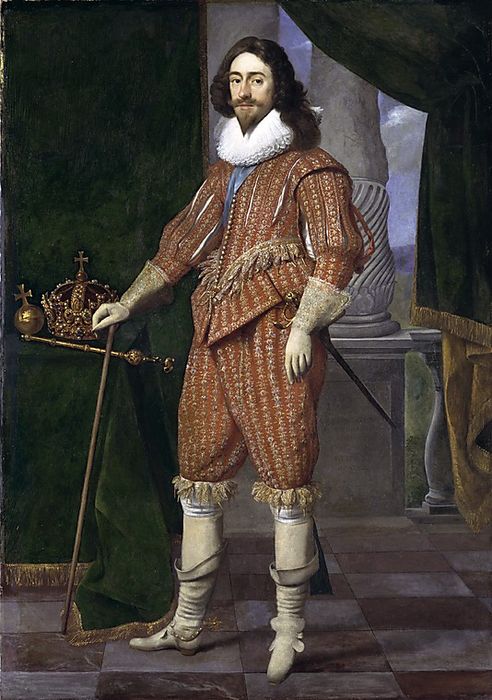 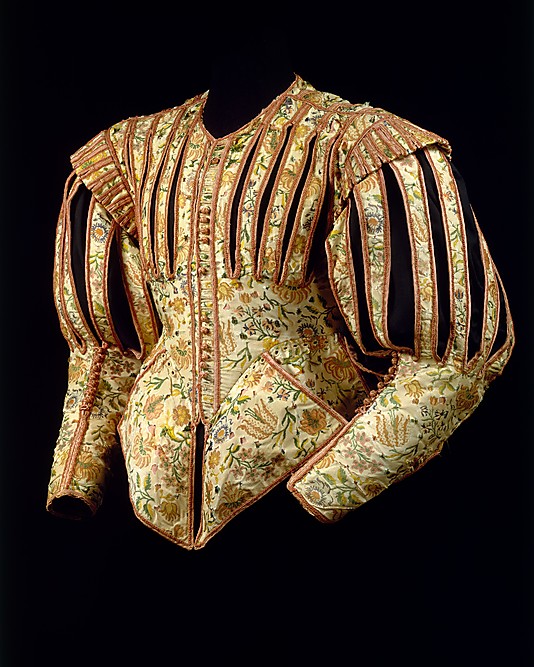 12. Воротник
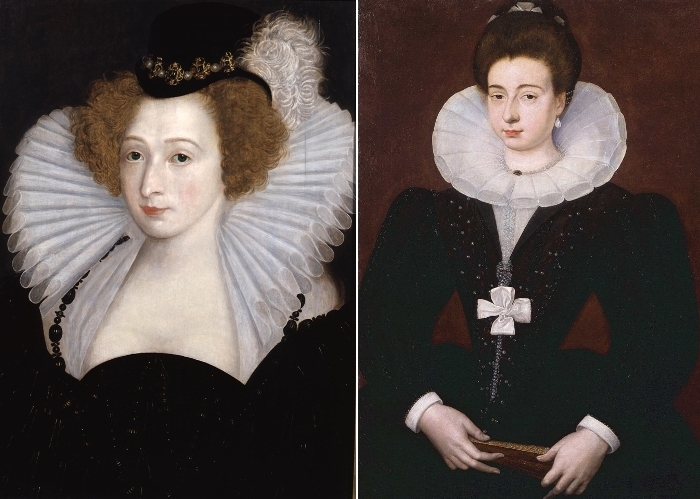 13. Заостренная форма узкого лифа платья, пышные рукава, украшенные оборками, бантами, шлейф у юбки, изящные бархатные туфельки, длинные кружевные перчатки, высокие сооружения из цветов, драгоценностей и кружев на голове.
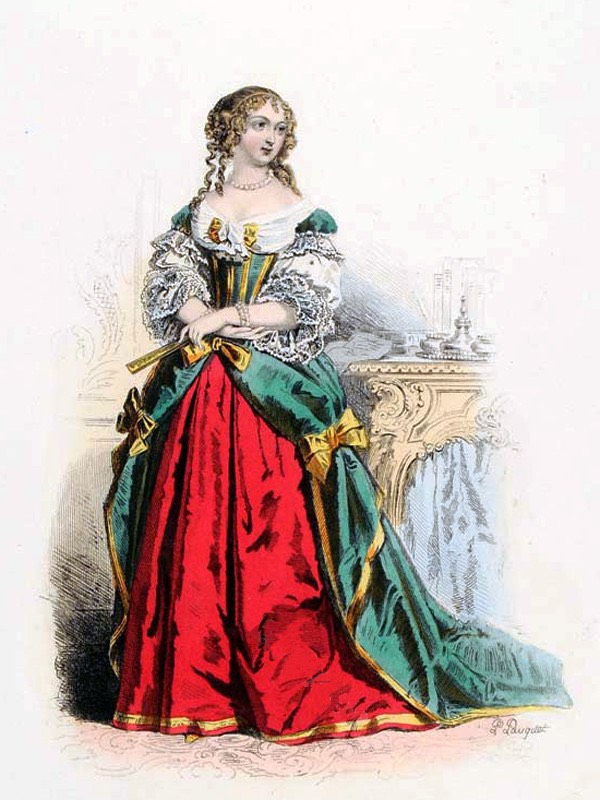 14.Судьи, ученые-профессора, медики, чиновники
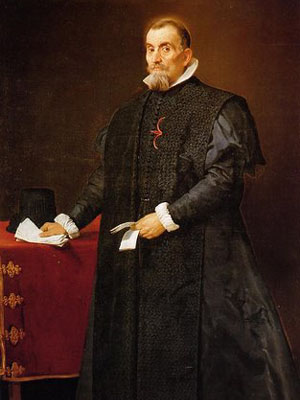 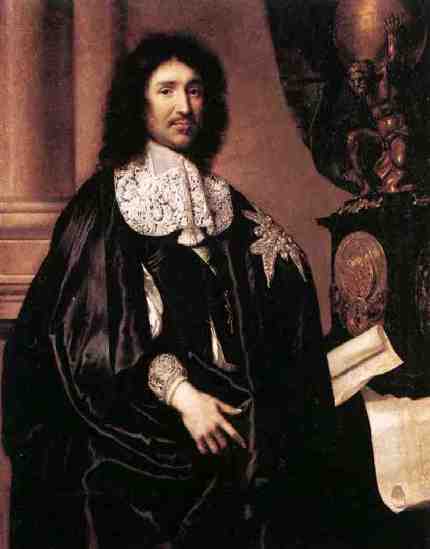 15. Простые горожанки - прислуга, уличные торговки
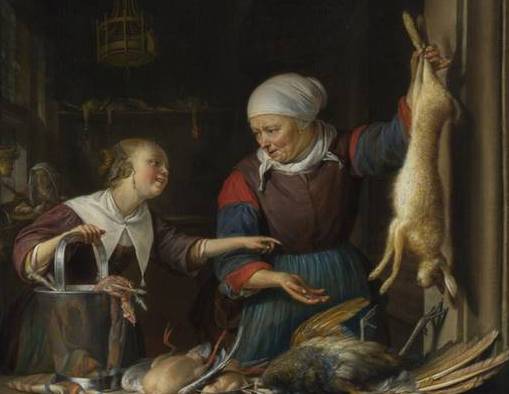 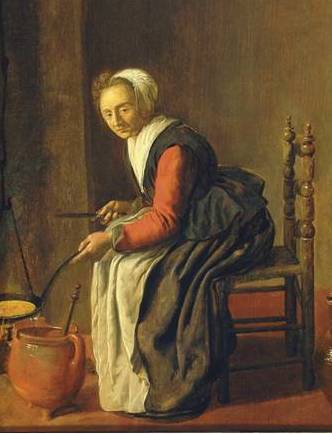 ЛитератураН.А. Горяева  О.В. ОстровскаяДекоративно-прикладное искусство в жизничеловека